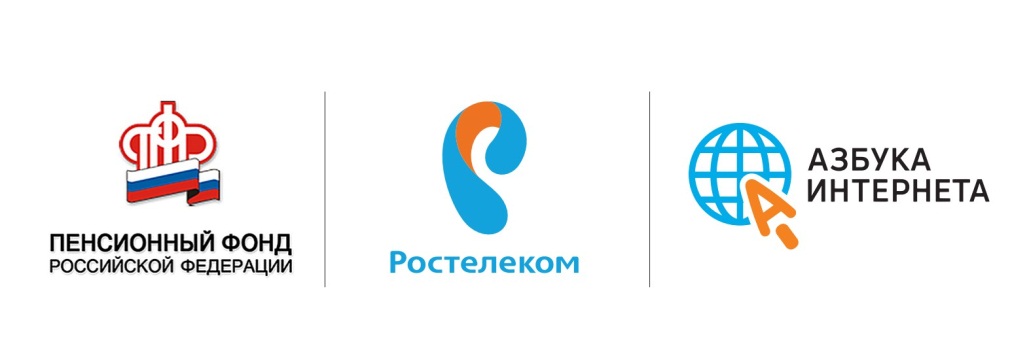 V Всероссийский семинар по вопросам обучения компьютерной грамотности граждан старшего возраста на базе программы 
«Азбука Интернета»
azbukainterneta.ru
Зачем мы обучаем старшее поколение интернету и компьютеру
Решение психоэмоциональных и социальных проблем:
Укрепление связей с семьей
Освоение новых хобби
Новые знакомства
Расширение кругозора, быть «современным человеком»
Формирование доступной среды для людей с ограничениями
Решение вопросов доступности услуг
Формирование в интернете культуры общения

Решение государственных задач:
Обеспечение права на пользование электронными государственными услугами
Переобучение и повышение квалификации граждан старшего возраста
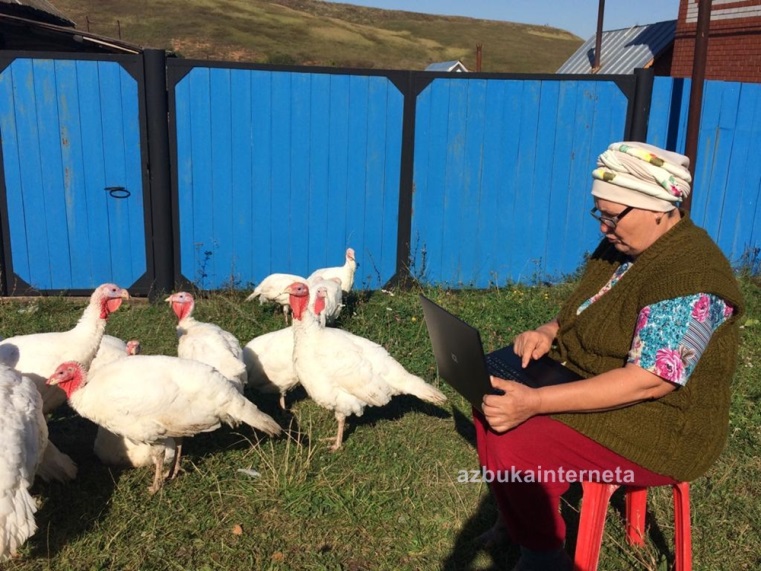 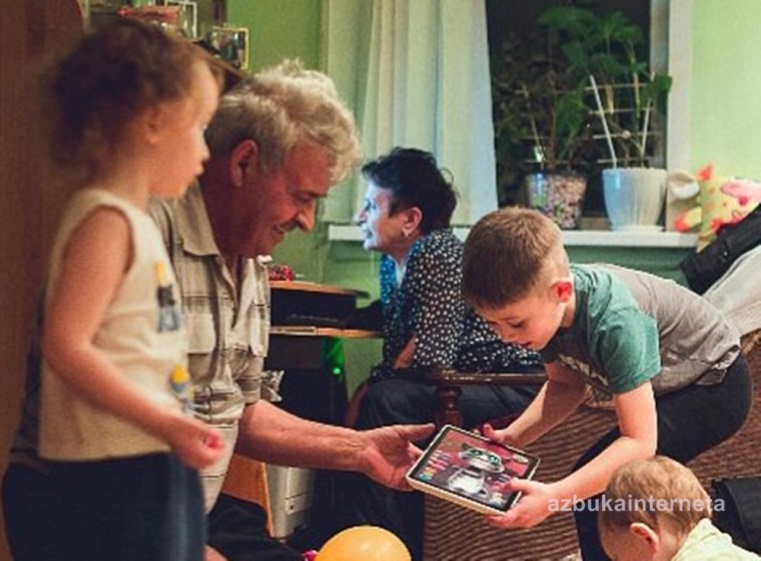 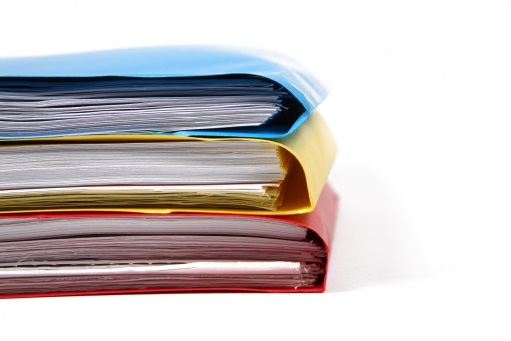 Стратегия развития информационного общества в Российской Федерации от 7 февраля 2008 г. N Пр-212
N 8-ФЗ "Об обеспечении доступа к информации о деятельности государственных органов и органов местного самоуправления".
«Стратегия действий̆ в интересах граждан старшего поколения в Российской̆ Федерации до 2025 года»
Федеральный проект  «Старшее поколение» в рамках нацпроекта «Демография»

Федеральный проект  «Социальная активность» в рамках нацпроекта «Образование»
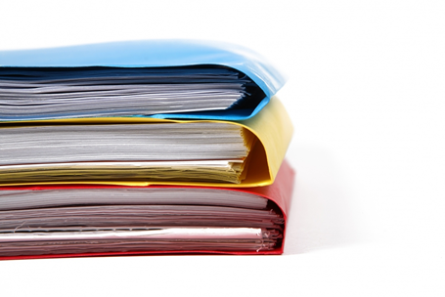 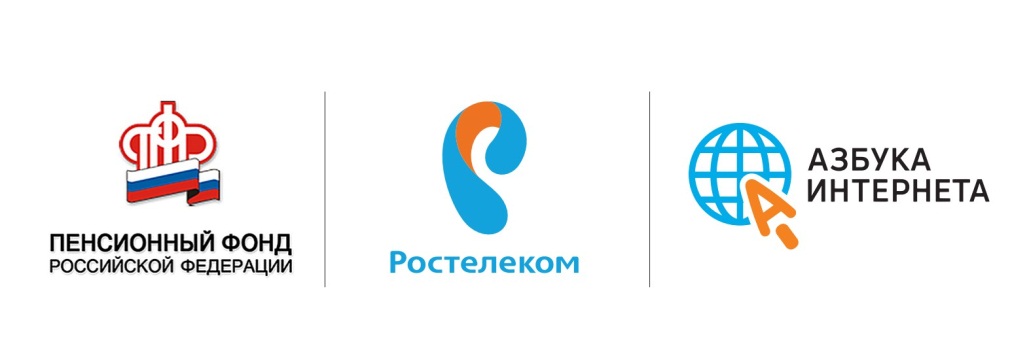 Обучают: 
в библиотеках, 
центрах социального обслуживания, 
МФЦ, 
учреждениях образования, 
при отделениях ПФР и Ростелеком, 
общественных организациях.
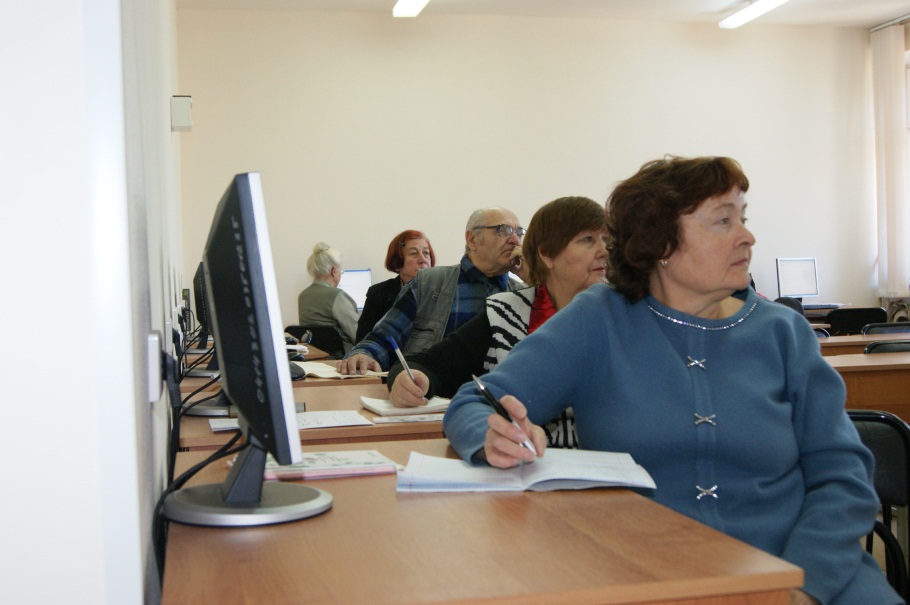 Услуга дополнительного образования
Социальная услуга
Информационно-библиотечная услуга
Информационная услуга
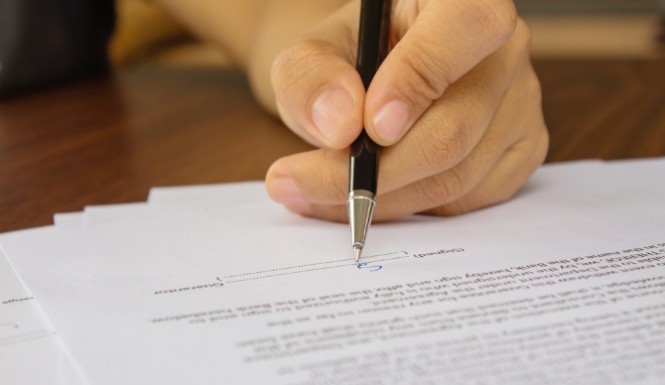 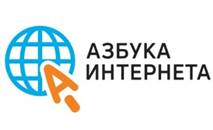 Запись на курсы:
 
по телефону
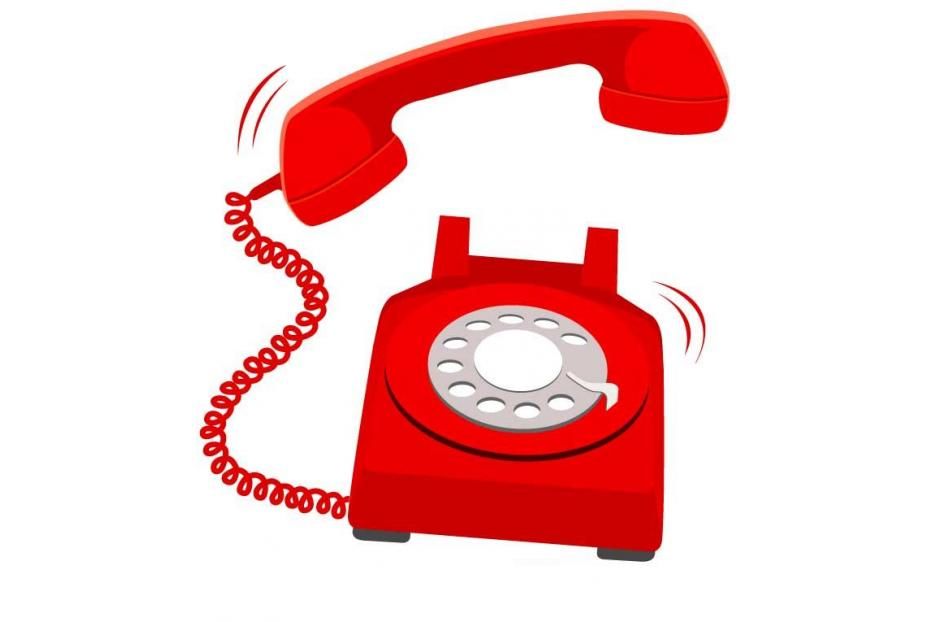 через электронный сервис
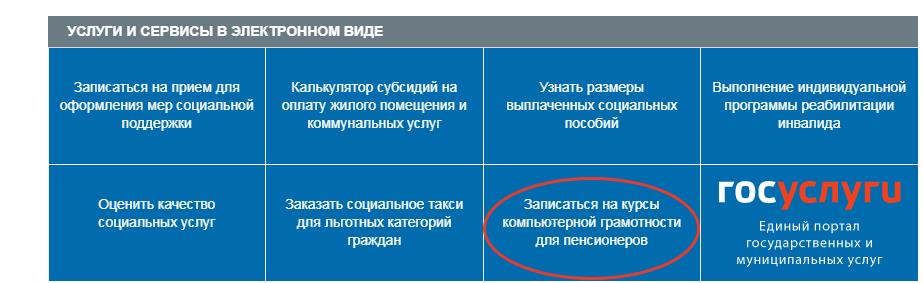 Анкета на организационном собрании слушателей (пример)
Необходимые данные  слушателя.
Уровень умений работы на компьютере и в интернете (подчеркните нужное)
я могу писать тексты на компьютере, 
я могу сохранить документ на компьютере, 
я умею находить и распечатывать фото, текст и другую информацию с компьютера
я умею искать информацию в интернете,
я умею оформлять электронные услуги,
я умею совершать покупки в интернете,
я общаюсь в соцсетях,
я умею пользоваться программами видеообщения,
мне показывали как пользоваться компьютером,
я не разу не пользовался компьютером и интернетом.
Почему я решил пройти обучение работе  на компьютере и в интернете___________________________________________________
Чему конкретно я хотел бы научиться______________________________________________________
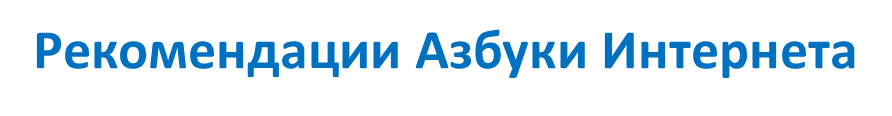 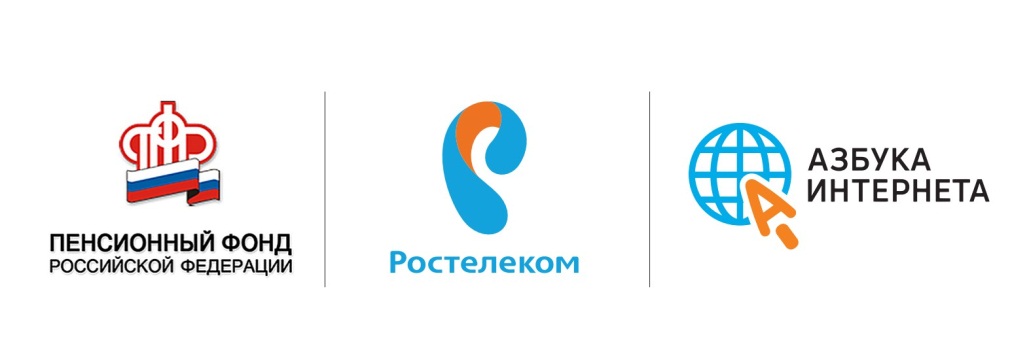 Что учесть при организации обучения:
Индивидуальный подход.
Группы не более 10 человек.
Больше повторений пройденного материала.
Говорить громко, четко.
Быть готовым консультировать слушателей 
вне занятий.
Практические занятия – часть урока.
Развитие мелкой моторики.
Рекомендации Азбуки Интернета
Тренажеры
Хвост
Тренажер двойных щелчков мыши
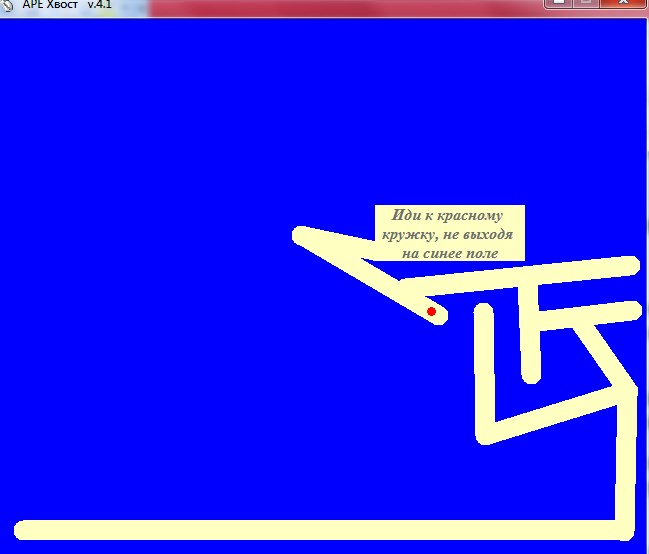 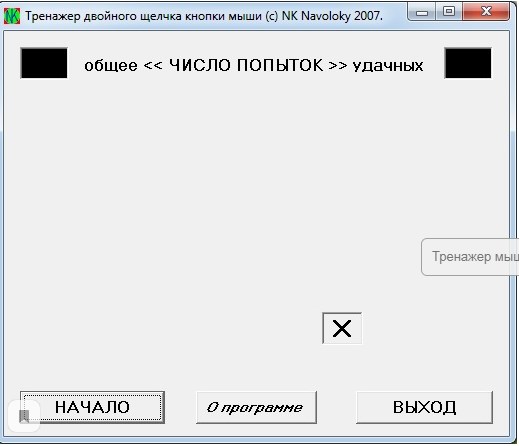 Поймай меня
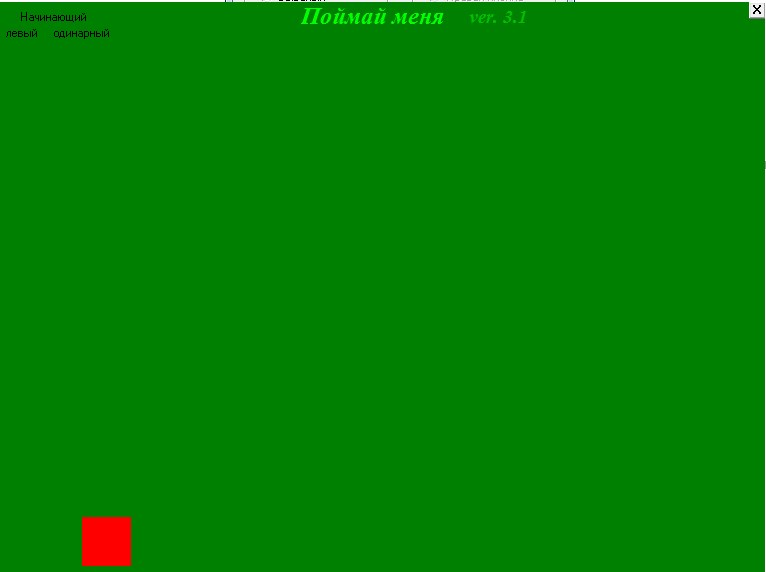 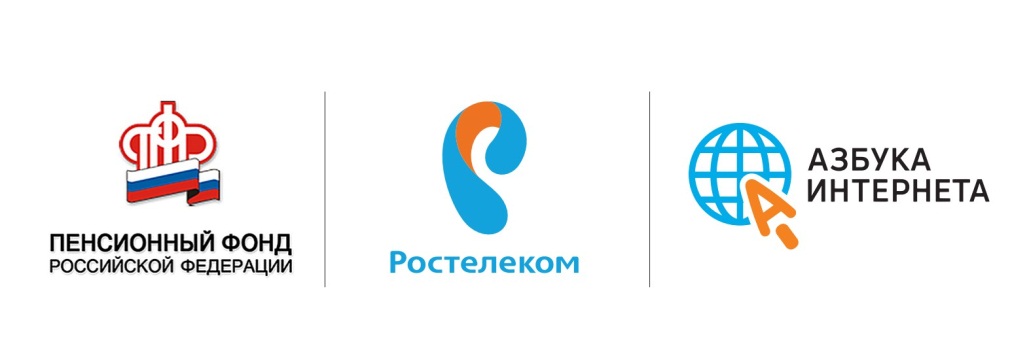 Положение о работе компьютерного класса
Общие положения
Цели и задачи
Оснащение,  оборудование кабинета
Требования к организации рабочих мест с учетом  
СанПиН 2.2.2/2.4.1340-03
Организация работы класса 
Правила по набору слушателей 
Ответственные за работу класса
Права и обязанности преподавателя
Права и обязанности слушателей 
Правила поведения в классе 
Документация по работе класса
Рекомендации Азбуки Интернета
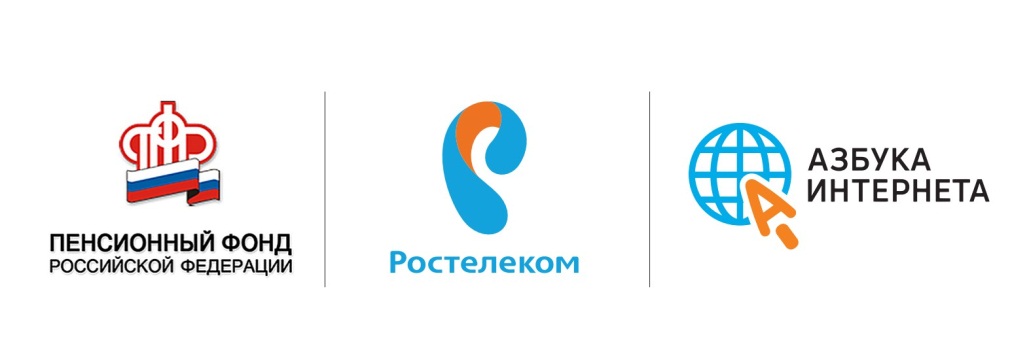 Азбука Интернета – проект ПАО «Ростелеком» и Пенсионного фонда России. 
Программа обучения одобрена Министерством труда и социальной защиты РФ, получил положительную рецензию Института информатизации образования РАО.
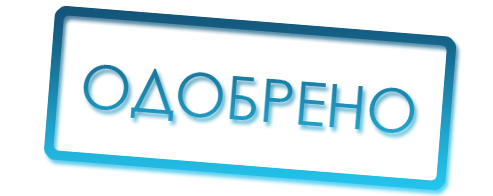 Разрабатывалась
с учетом возрастных геронтологических особенностей целевой аудитории. Учитывалось все: и цвет, и размер шрифта, и необходимость более частых повторов материала, и последовательность и выбор основных тем базового курса.
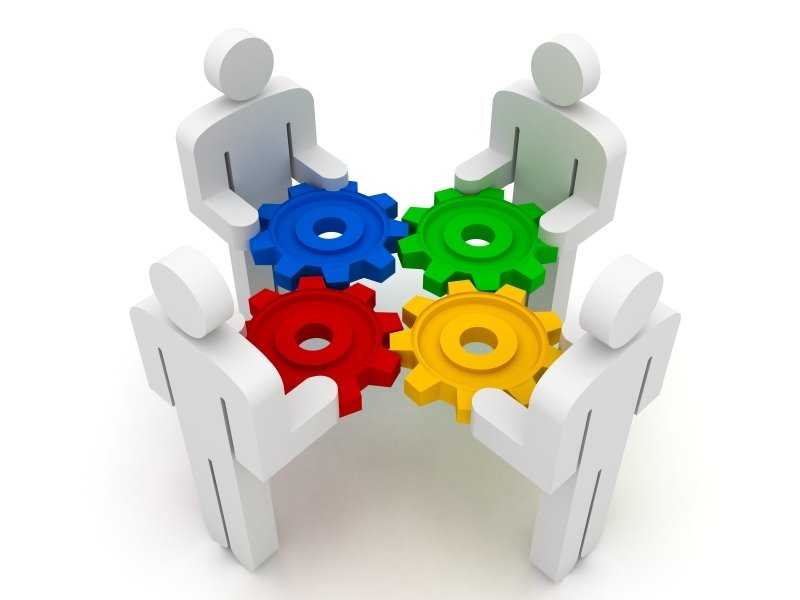 Особенности:
Адаптирована и продумана исходя из потребностей пенсионеров, простое и понятное изложение материала. В процессе подготовки проходит проверку на тестовых группах. 

Программа модульная, что позволяет ее приложить практически к любому формату обучения.

Постоянно обновляются материалы. Появляются новые модули.

В программе есть обучающие материалы или учебник для слушателей и методические материалы, тексты уроков с презентациями для преподавателей
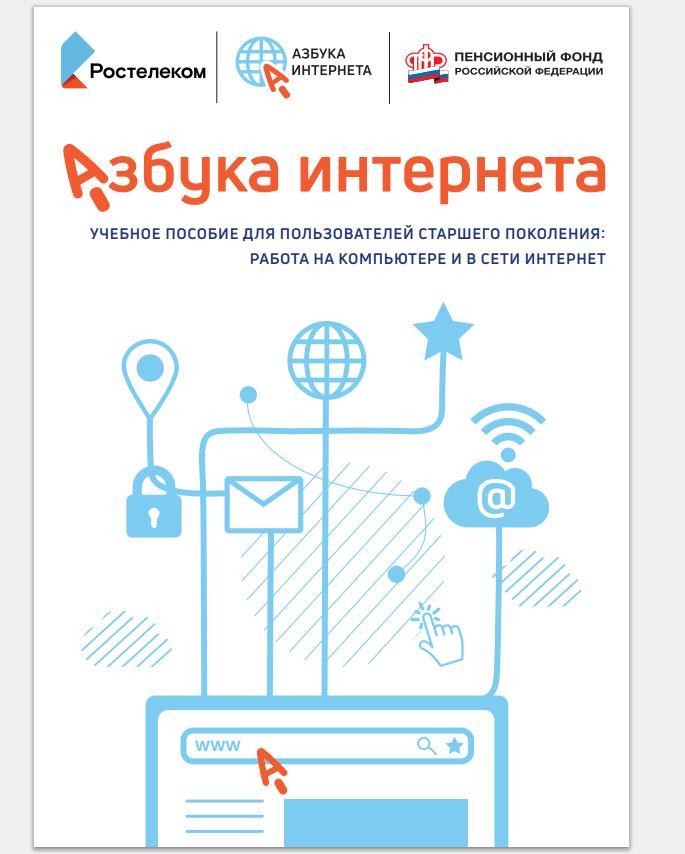 Кому:
Тем, кто обучает:





Волонтерам
Специалистам учреждений социального обслуживания. 
Специалистам библиотек, культурных центров.
Преподавателям информатики.
Тем , кто учится:






   Пенсионерам 
   и не только….
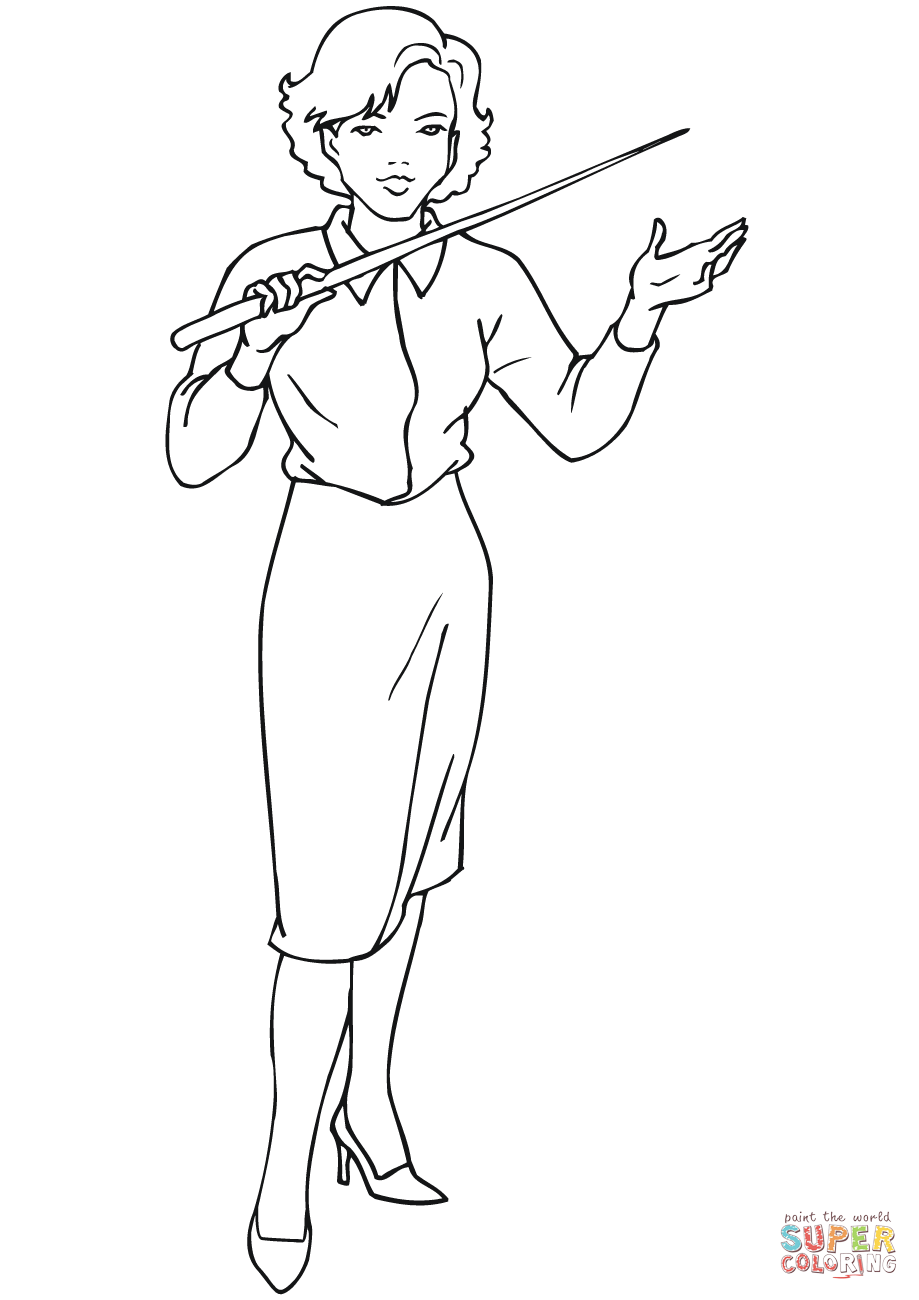 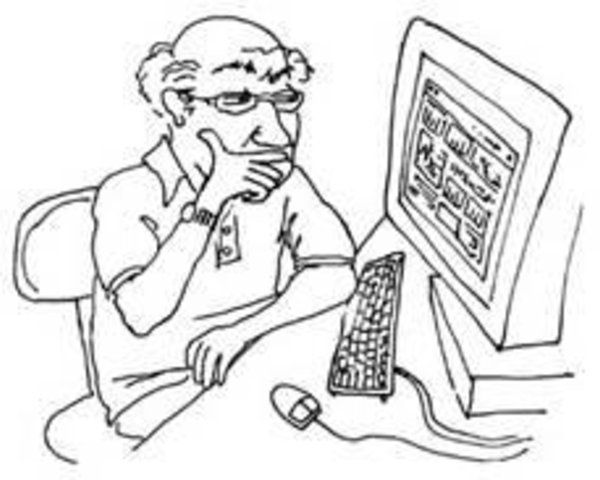 Сайт Азбука Интернета
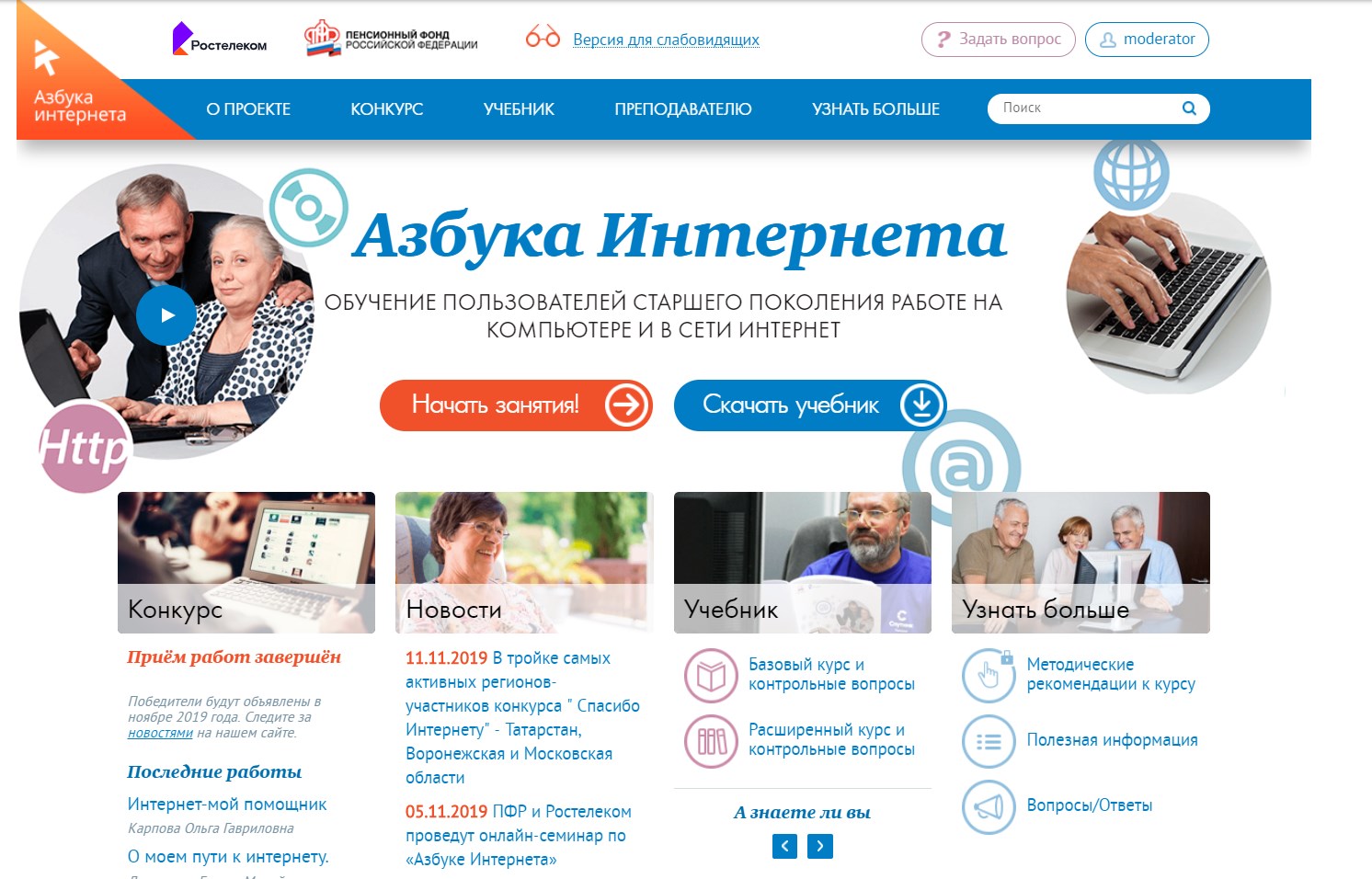 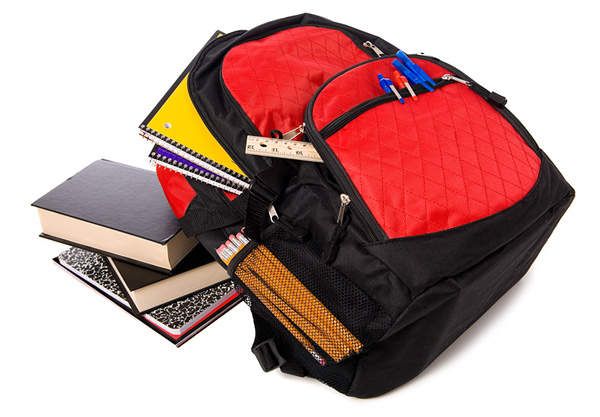 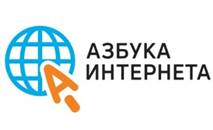 Базовый курс программы «Азбука Интернета» разработан на примере распространенных программных продуктов: операционная система Windows, пакет Microsoft Office, Яндекс браузер, соответственно Яндекс-почта, Яндекс поиск, программа видеообщения Skype.
Базовый курс программы «Азбука Интернета»
 «стандарт»
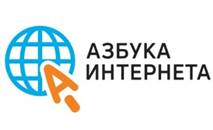 Глава 1. Устройство компьютера
Глава 2. Файлы и папки
Глава 3. Работа с текстом
Глава 4. Работа в интернете
Глава 5. Поиск информации в интернете
Глава 6. Безопасная работа в сети Интернет
Глава 7. Электронная почта
Глава 8. Портал государственных услуг GOSUSLUGI.RU
Глава 9. Сайты федеральных органов власти
Глава 10. Сайт Пенсионного фонда России – pfrf.ru
Глава 11. Полезные сервисы
Глава 12. Социальные сервисы
Глава 13. Видеообщение в сети Интернет: 
Глава 14. Поиск работы через интернет
Слушатель умеет  делать записи на компьютере, сохранять и систематизировать нужную информацию, работать в безопасном режиме  в интернете, делать запросы, находить нужную информацию, пользоваться различными социальными онлайн сервисами.
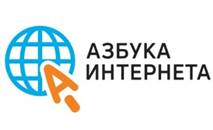 Базовый курс программы «Азбука Интернета»
 «СТАНДАРТ»
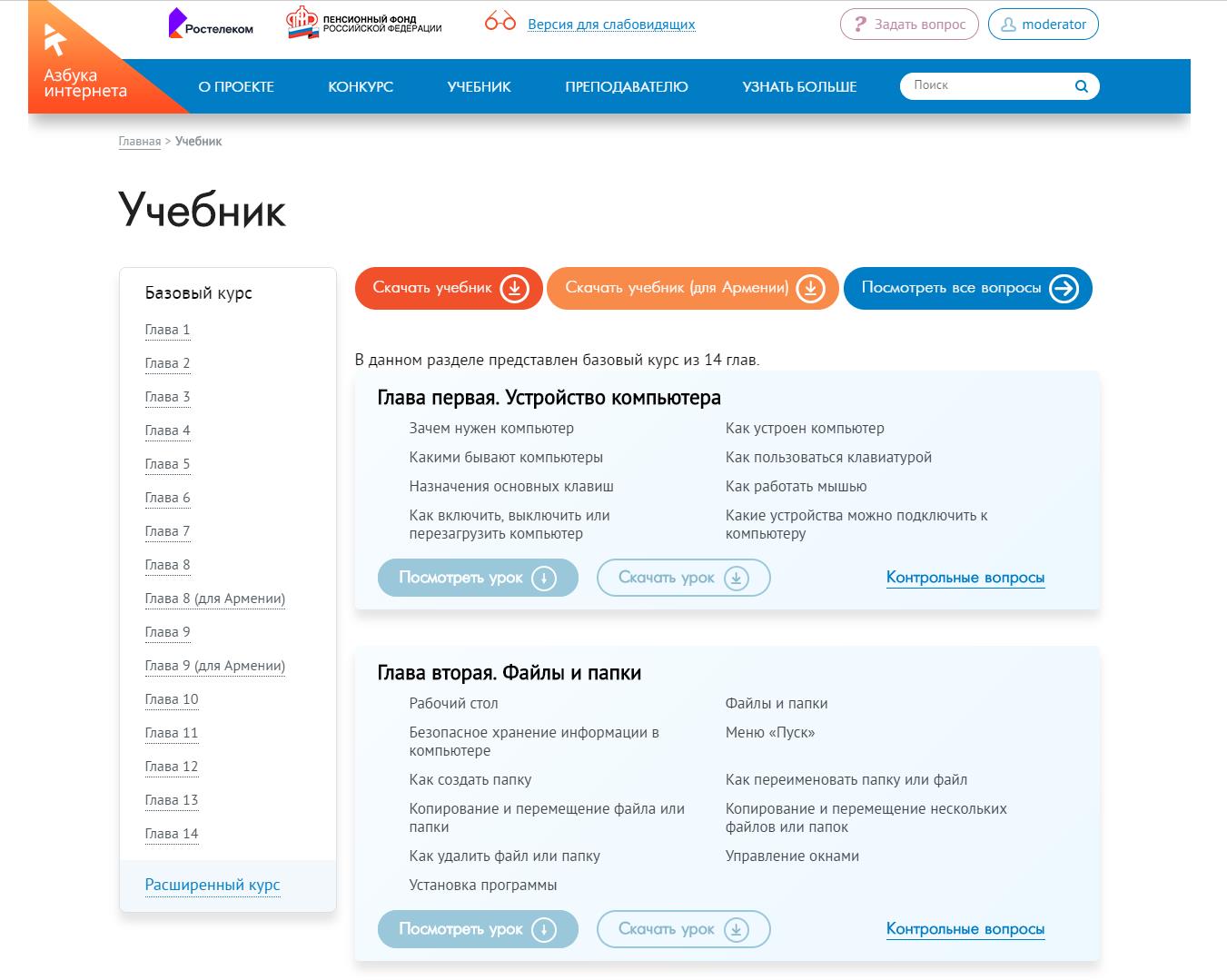 14 уроков по 2 часа
Всего: 28 часов

2 урока в неделю 

Продолжительность:
7 недель ( 1 месяц и три недели)
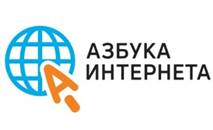 Базовый курс программы «Азбука Интернета»
 «ЛАЙТ»
Глава 1. Устройство компьютера
Глава 2. Файлы и папки
Глава 3. Работа с текстом
Глава 4. Работа в интернете
Глава 5. Поиск информации в интернете
Глава 6. Безопасная работа в сети Интернет
Глава 7. Электронная почта
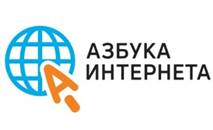 Базовый курс программы «Азбука Интернета»
 «ЛАЙТ»
Глава 1. Устройство компьютера
Глава 2. Файлы и папки
Глава 3. Работа с текстом
Глава 4. Работа в интернете
Глава 5. Поиск информации в интернете
Глава 6. Безопасная работа в сети Интернет
Глава 7. Электронная почта
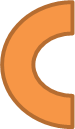 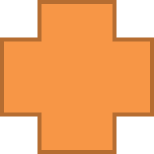 Глава 8 Портал государственных услуг
Глава 10 Сайт Пенсионного фонда России
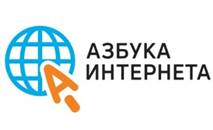 Модули расширенного курса
Работа большими объемами информации (хранение, сжатие, облачные хранилища).
Региональные интернет сервисы на примере Нижегородской области
Работа в соцсетях. 
Финансовые расчеты в сети интернет
Поиск работы, составление резюме, основы работы в Ecxel, в Power Point, в редакторе изображений.
Основы работы на планшетном компьютере. 
Работа в программах видеообщения. Разбираем  Cкайп на планшете, смартфоне, Вайбер, Вотсап.
Организация путешествий через интернет (размещается).
Базовый курс программы «Азбука Интернета»
 «ПРОФИ»
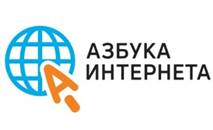 Модуль 1 расширенного курса (выбор компьютера, работа с внешними накопителями, архивирование файлов).
Глава 1. Устройство компьютера
Глава 2. Файлы и папки
Глава 3. Работа с текстом
Глава 4. Работа в интернете
Глава 5. Поиск информации в интернете
Глава 6. Безопасная работа в сети Интернет
Глава 7. Электронная почта
Глава 8. Портал государственных услуг GOSUSLUGI.RU
Глава 9. Сайты федеральных органов власти
Глава 10. Сайт Пенсионного фонда России – pfrf.ru
Глава 11. Полезные сервисы
Глава 12. Социальные сервисы
Глава 13. Видеообщение в сети Интернет: 
Глава 14. Поиск работы через интернет
Модуль 3 расширенного курса 
(работа в социальных сетях )
Модуль 5 расширенного курса (работа в графическом редакторе, 
РowerPoint, Microsoft Excel
Модуль 7 расширенного курса (мессенджеры и 
программы для видеообщения)
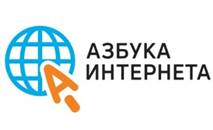 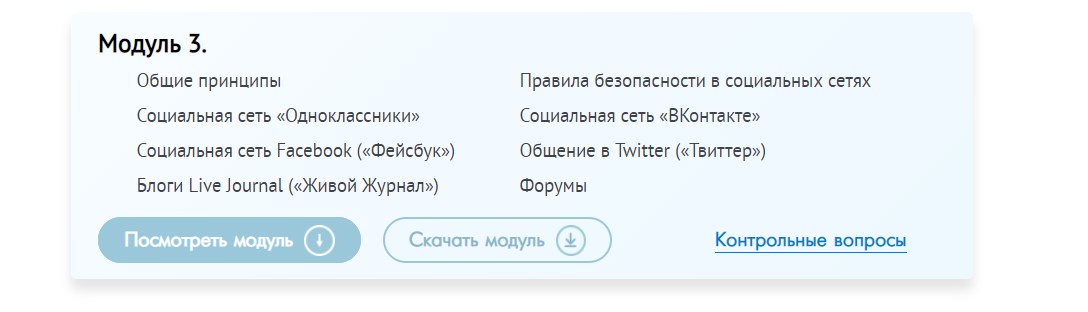 8 глав, 5-6 уроков, 
10-12 часов
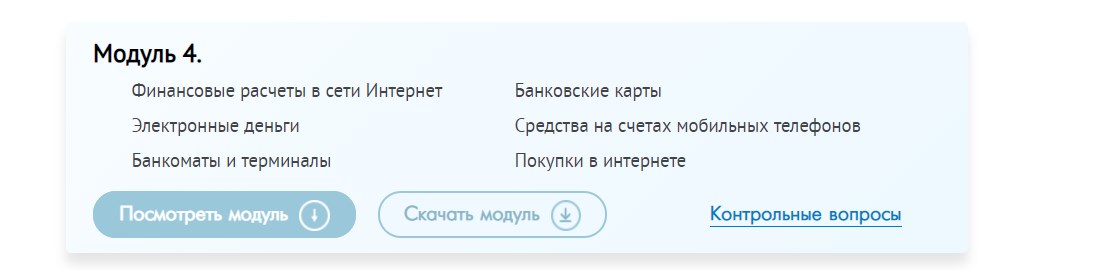 6 глав, 8 уроков, 16 часов
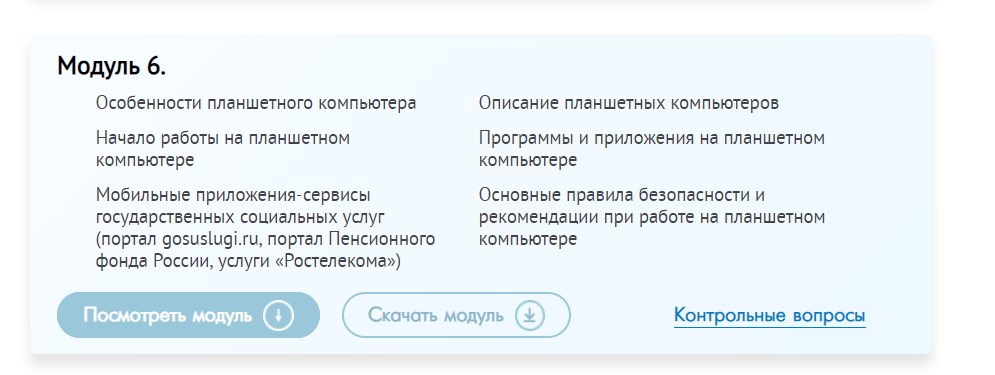 6 глав 6 уроков, 12 часов
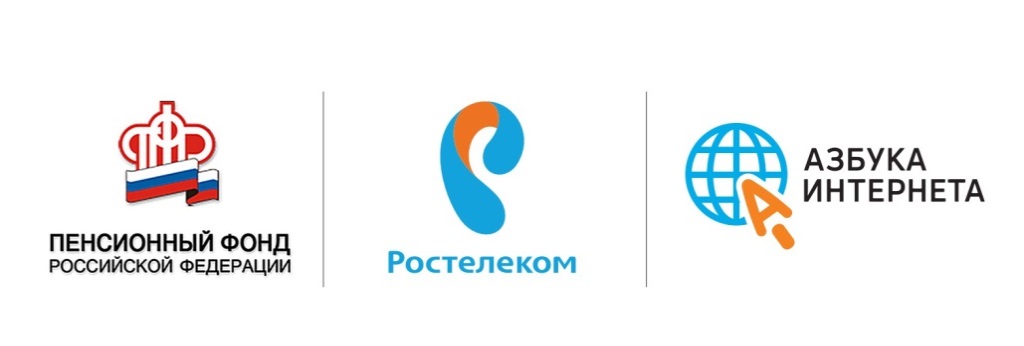 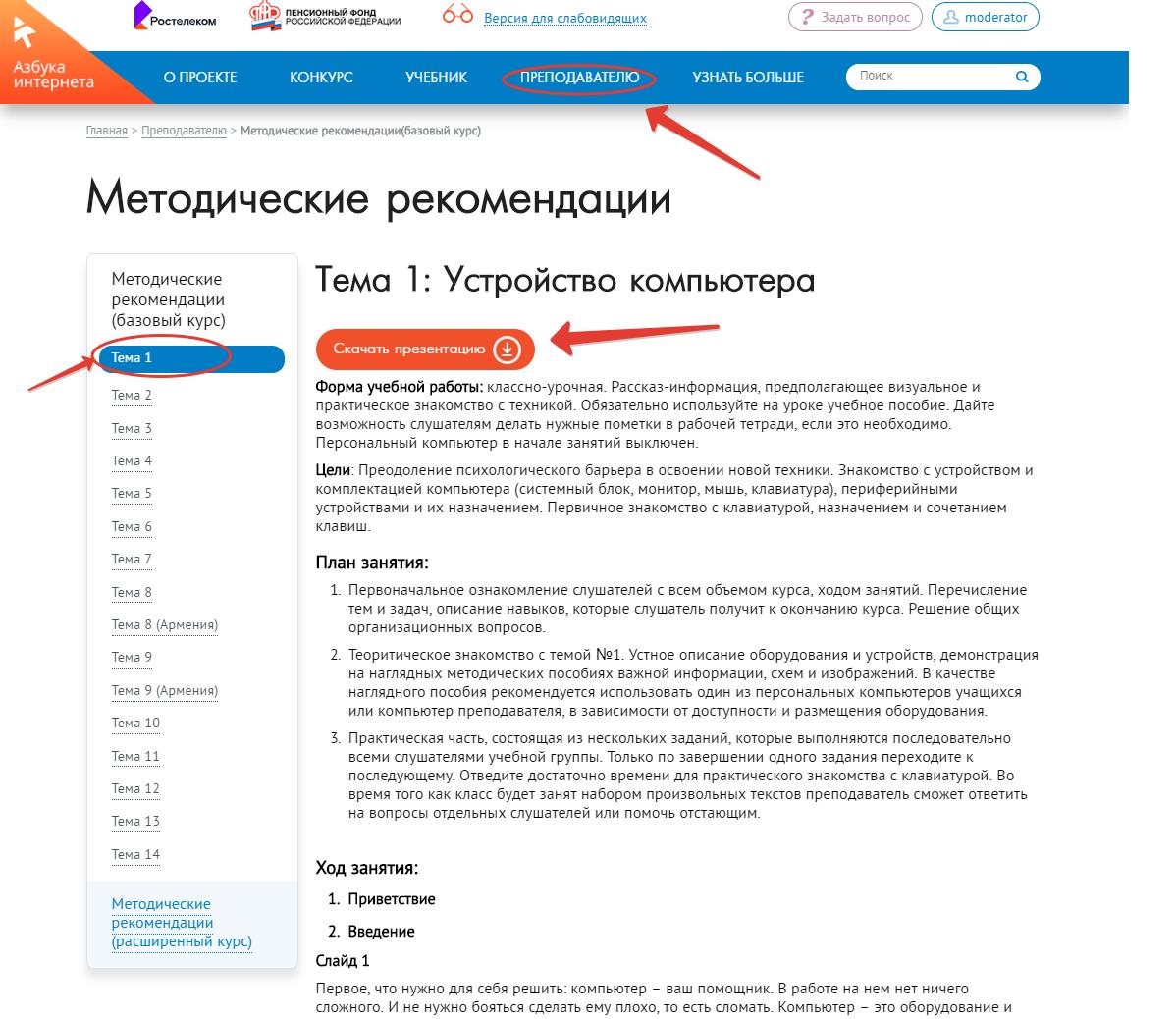 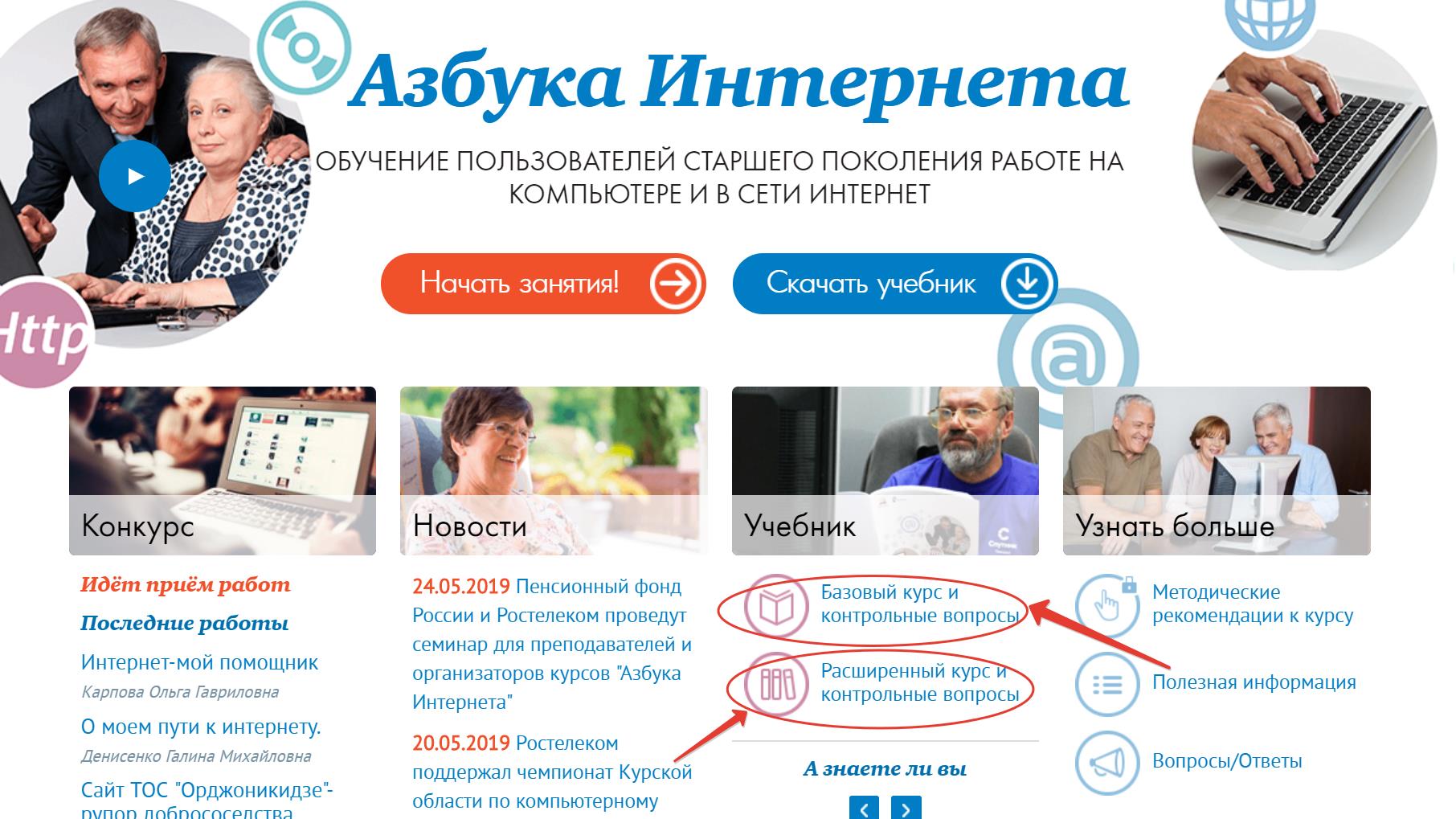 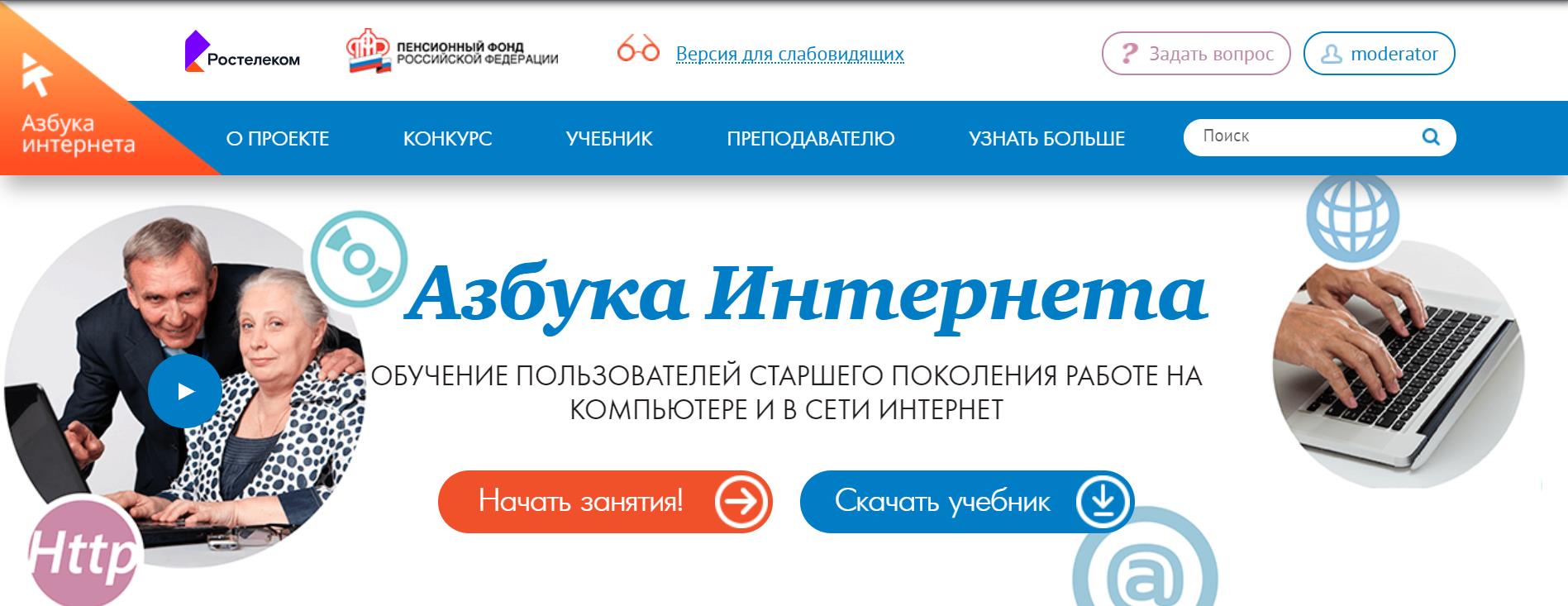 admin@azbukainterneta.ru8 903 84 66 992
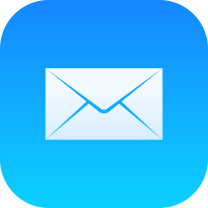 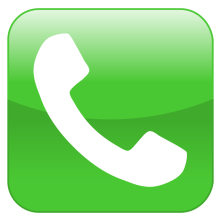 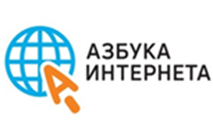 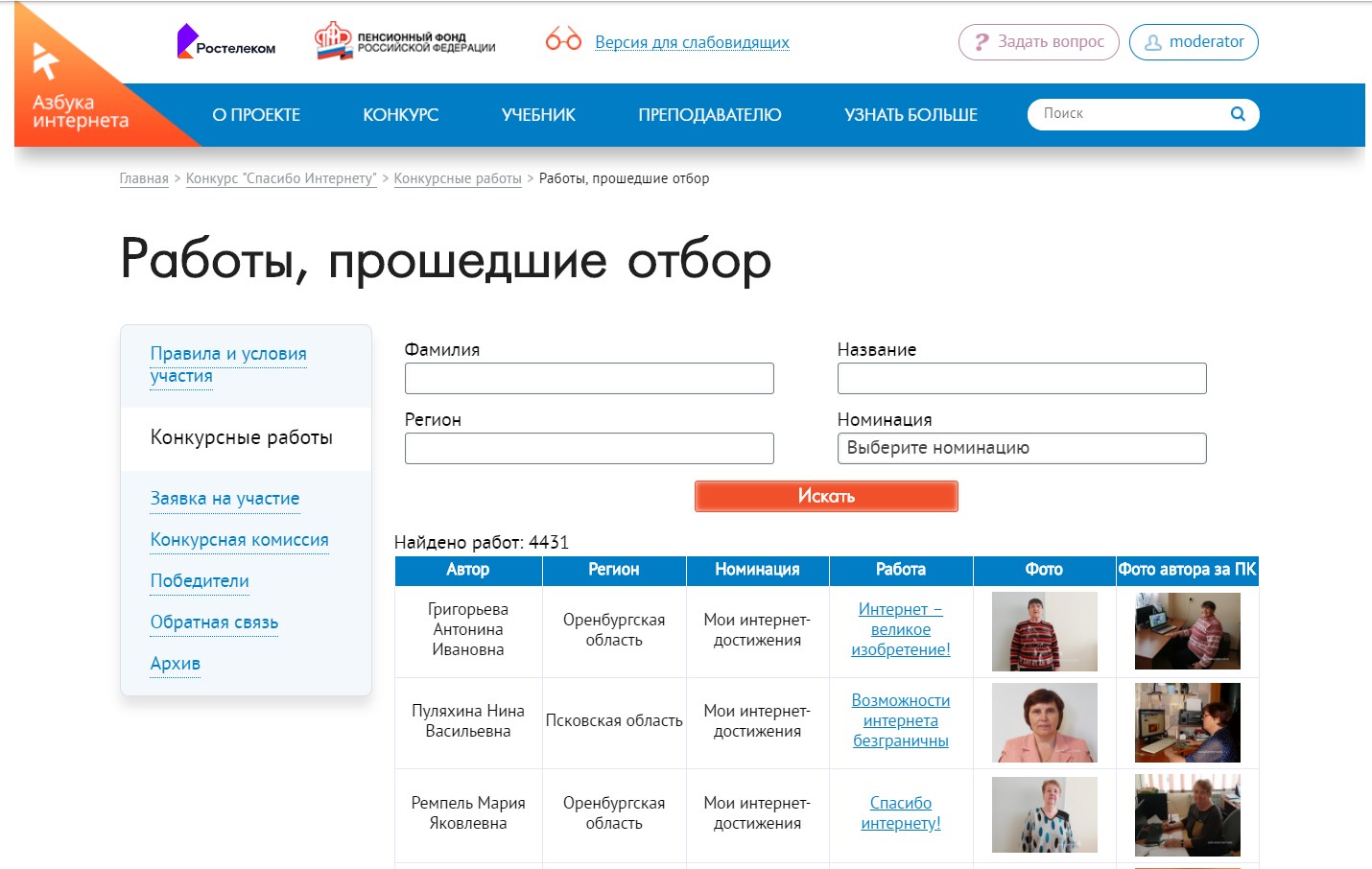 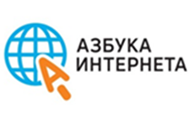 ТОП – 20 по итогам конкурса Спасибо Интернету-2019
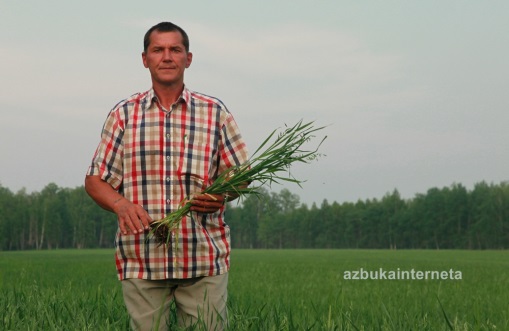 Республика Татарстан   
Воронежская область	    
Московская область	 
Сахалинская область	
Ульяновская область	
Оренбургская область
Саратовская область
Тюменская область
Красноярский край
 Кемеровская область
 Курганская область
 Рязанская область 
Санкт-Петербург 
Ростовская область 
Ханты-Мансийский автономный округ – Югра
Нижегородская область 
Иркутская область 
Ставропольский край	 
Омская область	 
Краснодарский край
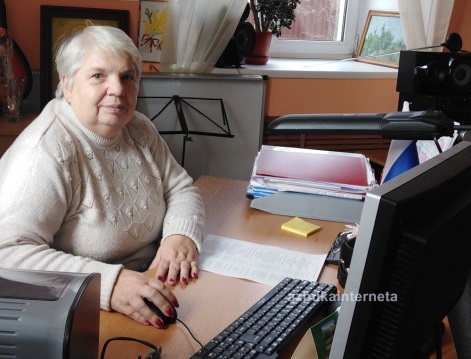 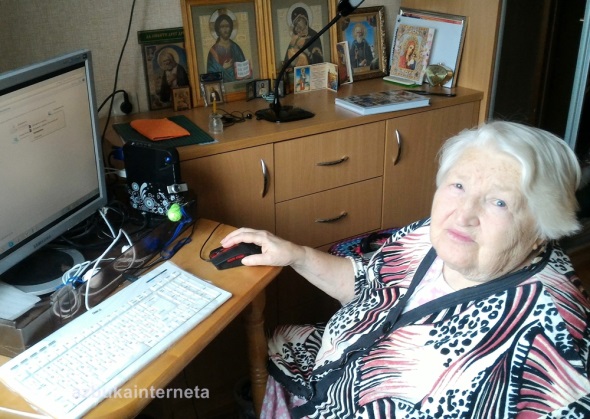 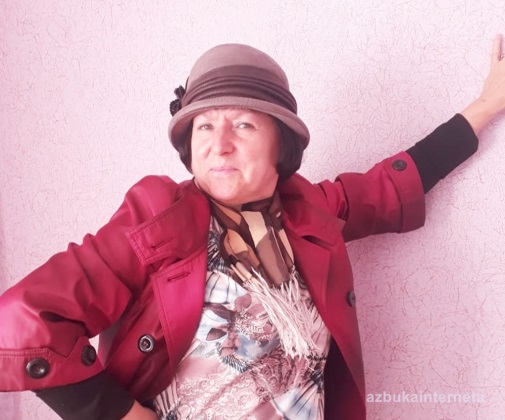 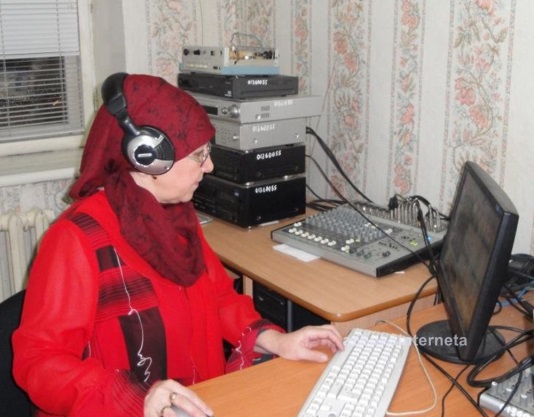 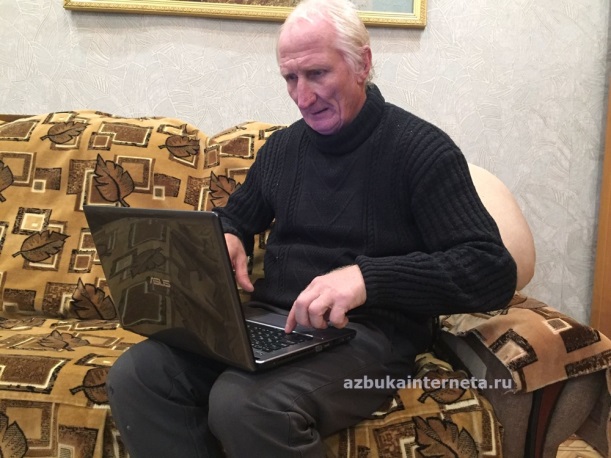 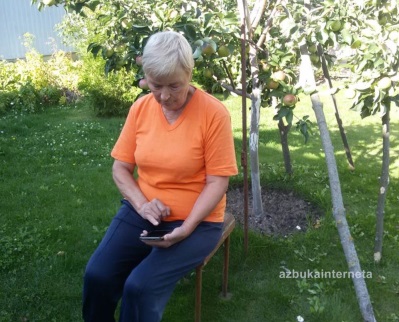 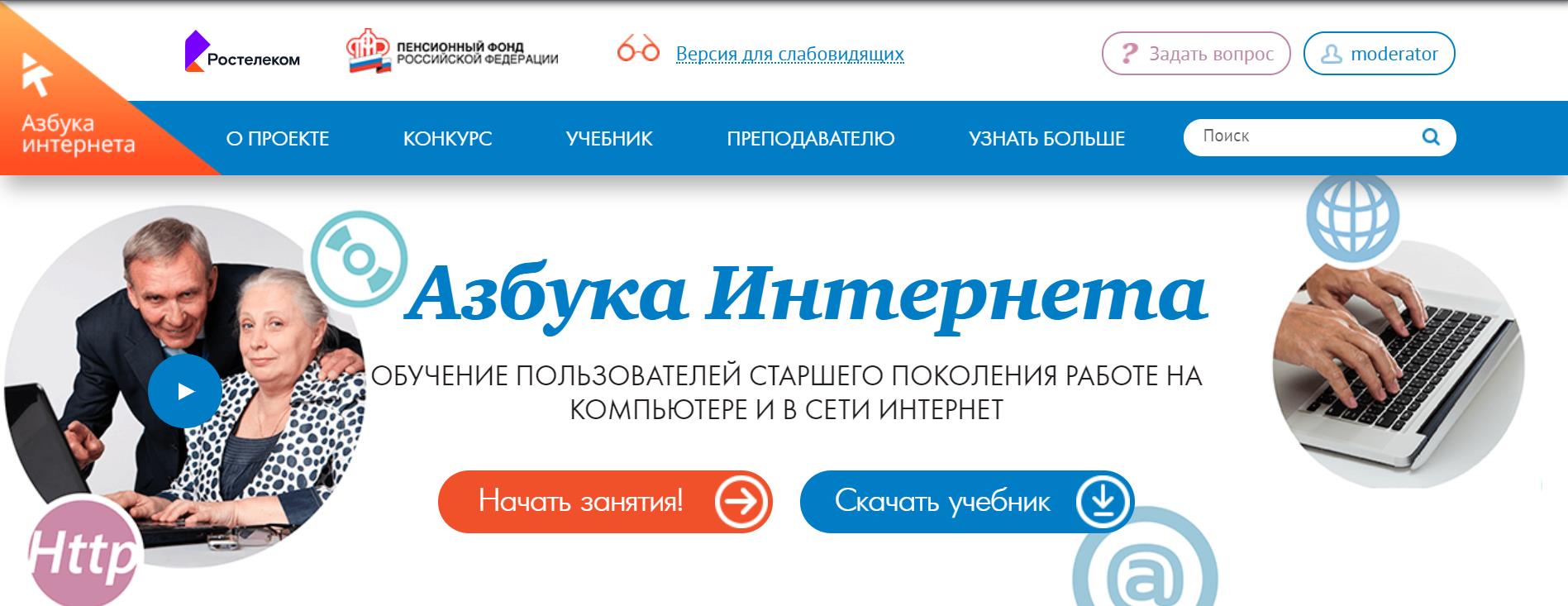 admin@azbukainterneta.ru8 903 84 66 992
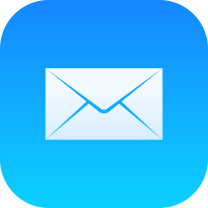 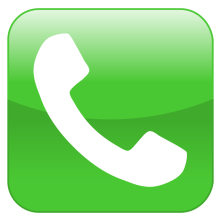